St Edmund’s Catholic Primary School
…through Christ we learn…
Executive Headteacher: Mrs A. Ruthven
Head of School: Mr A. Antoniou
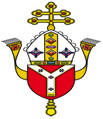 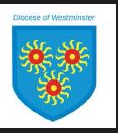 St Edmund’s Catholic Primary School Mission
Our Mission
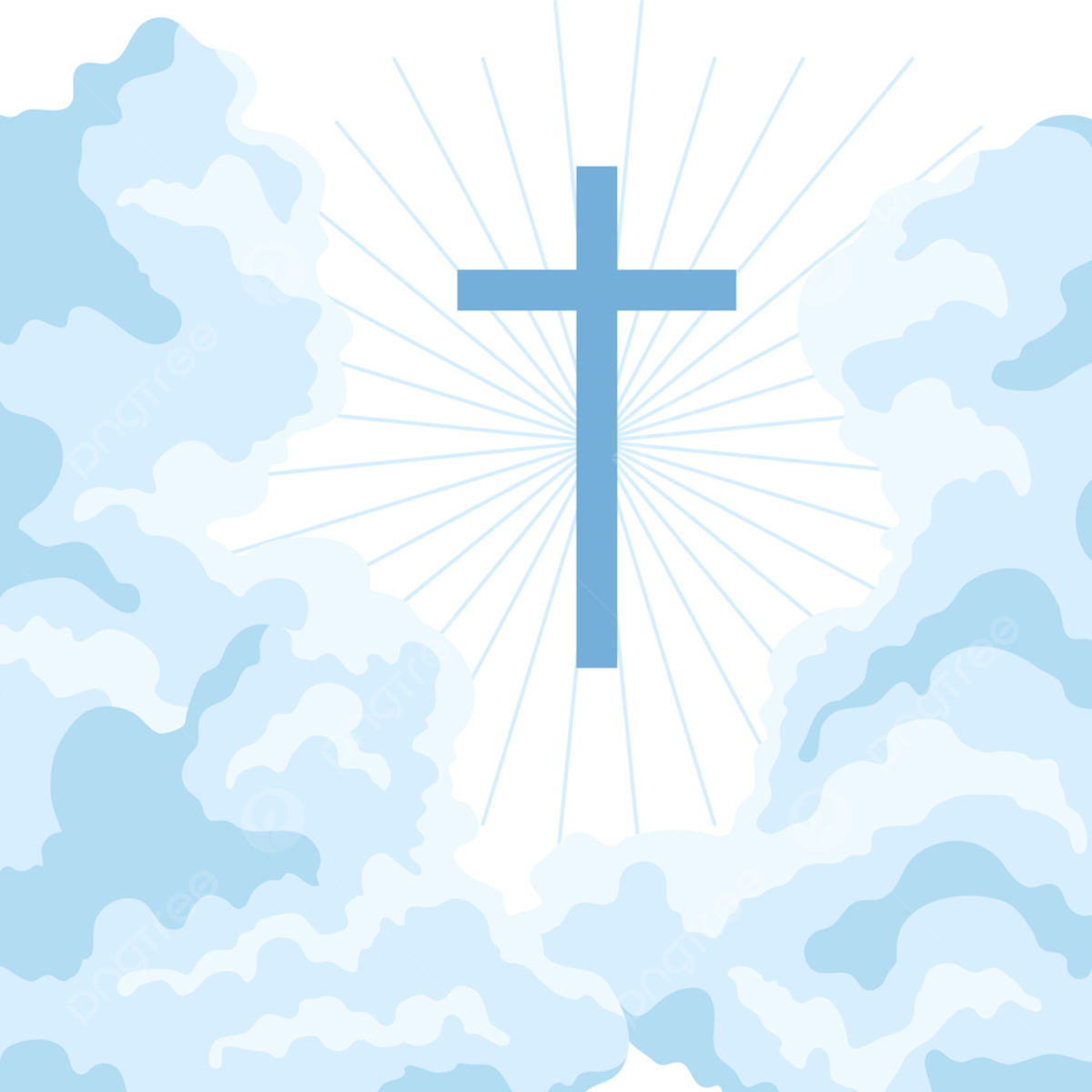 Through Christ We Learn
We Gather
Please repeat after me
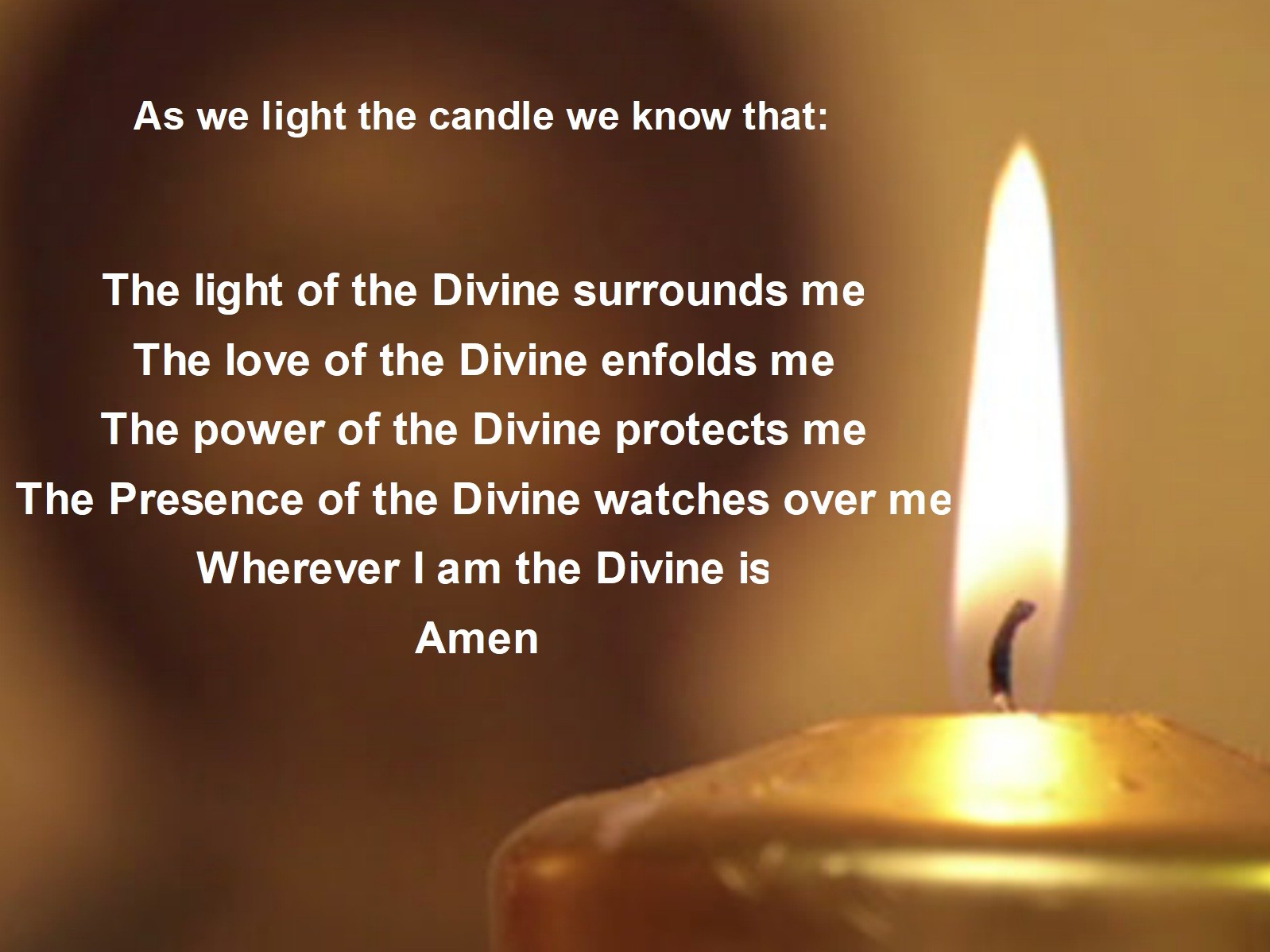 Please repeat after me
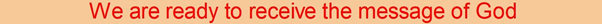 Please make the sign of the cross
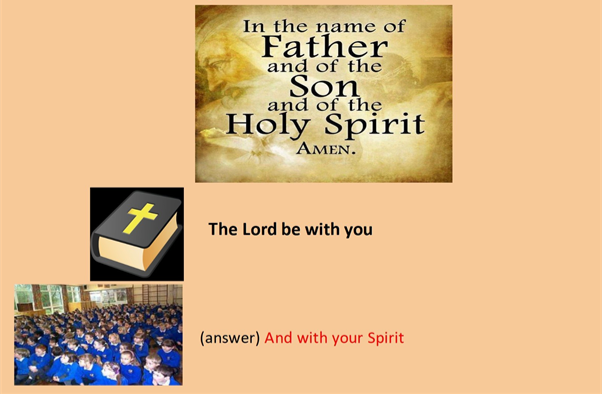 Wednesday Word
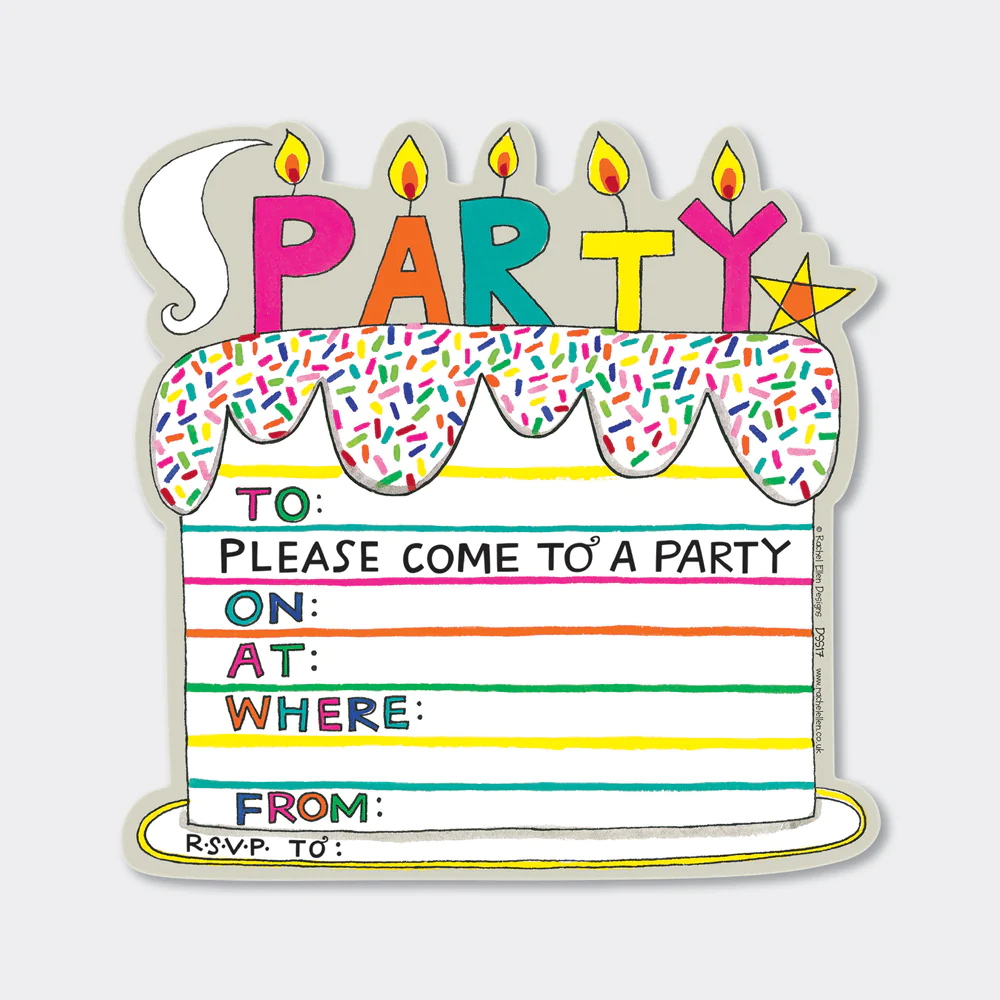 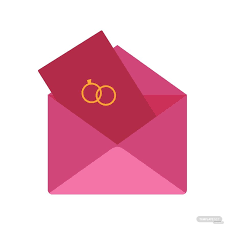 Invitation
We Listen
Gospel Reading 

Matthew 22:1-10
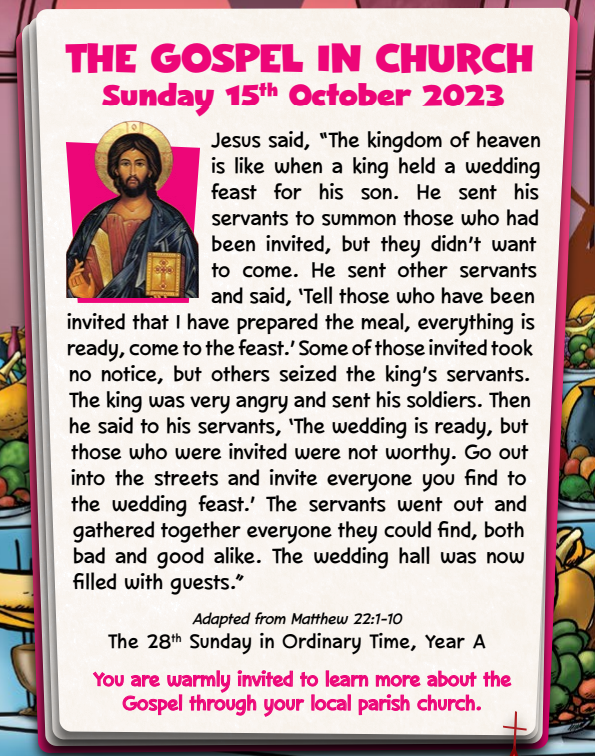 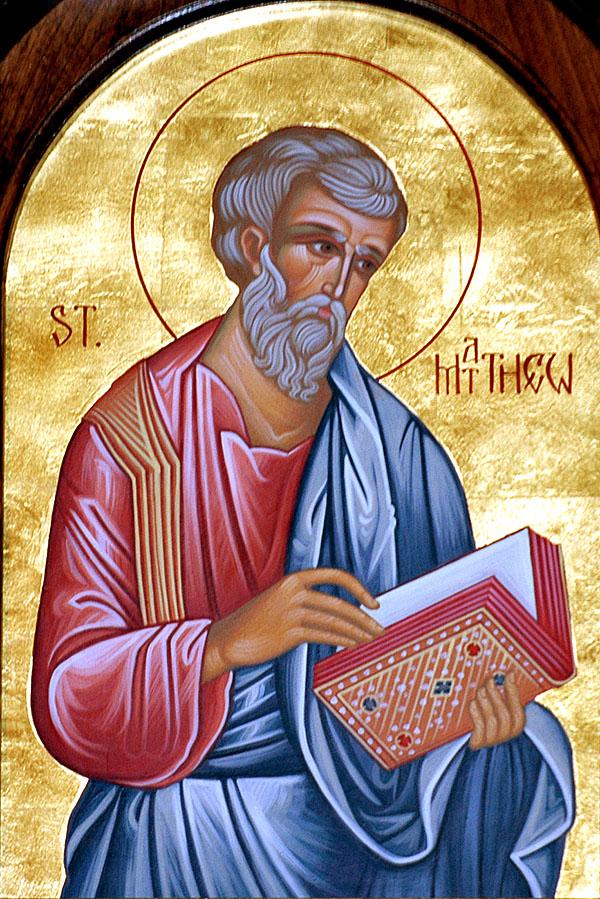 My dear children,


In this Sunday’s Gospel God is like the king, inviting us to a feast. 
We are reminded that we are invited to share in God’s life: to celebrate belonging to the family of God, living in peace with everyone.
God’s invitation is not just for certain people but for all of us. God’s banquet starts here on earth and continues right into heaven.
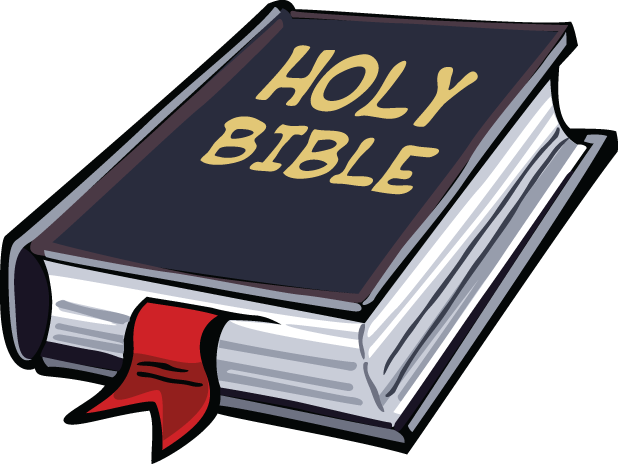 The Lord Be With You
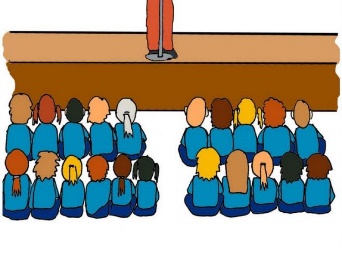 And with your Spirit
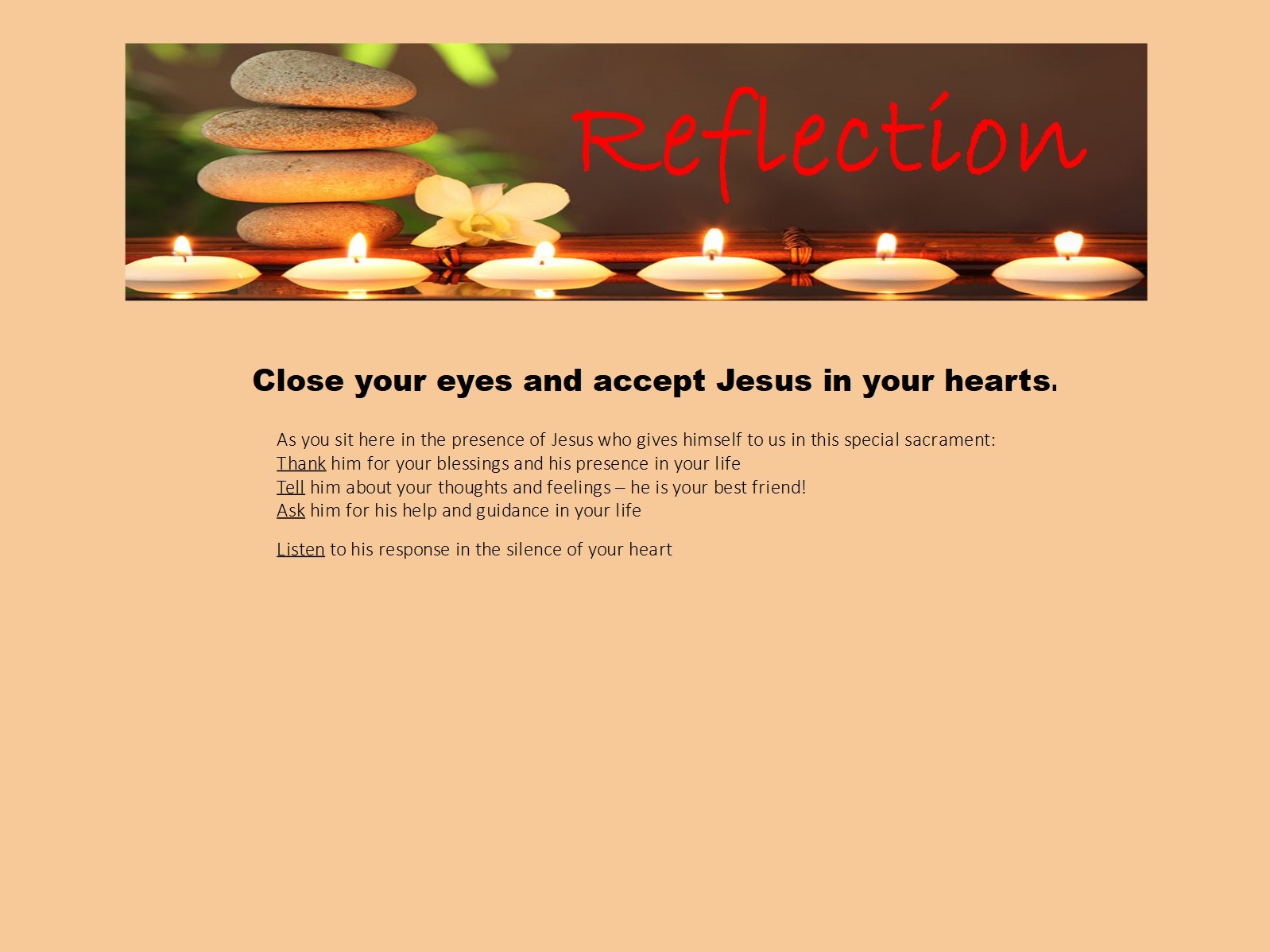 Close your eyes and accept Jesus in your hearts.

Every moment God is inviting us into a loving relationship. 
We accept God’s invitation through loving him and all those around us. 

Can you think about someone you could invite to play to make them feel loved? This week, let us accept God’s invitation and ask him to guide us in all we do each day.
We Respond
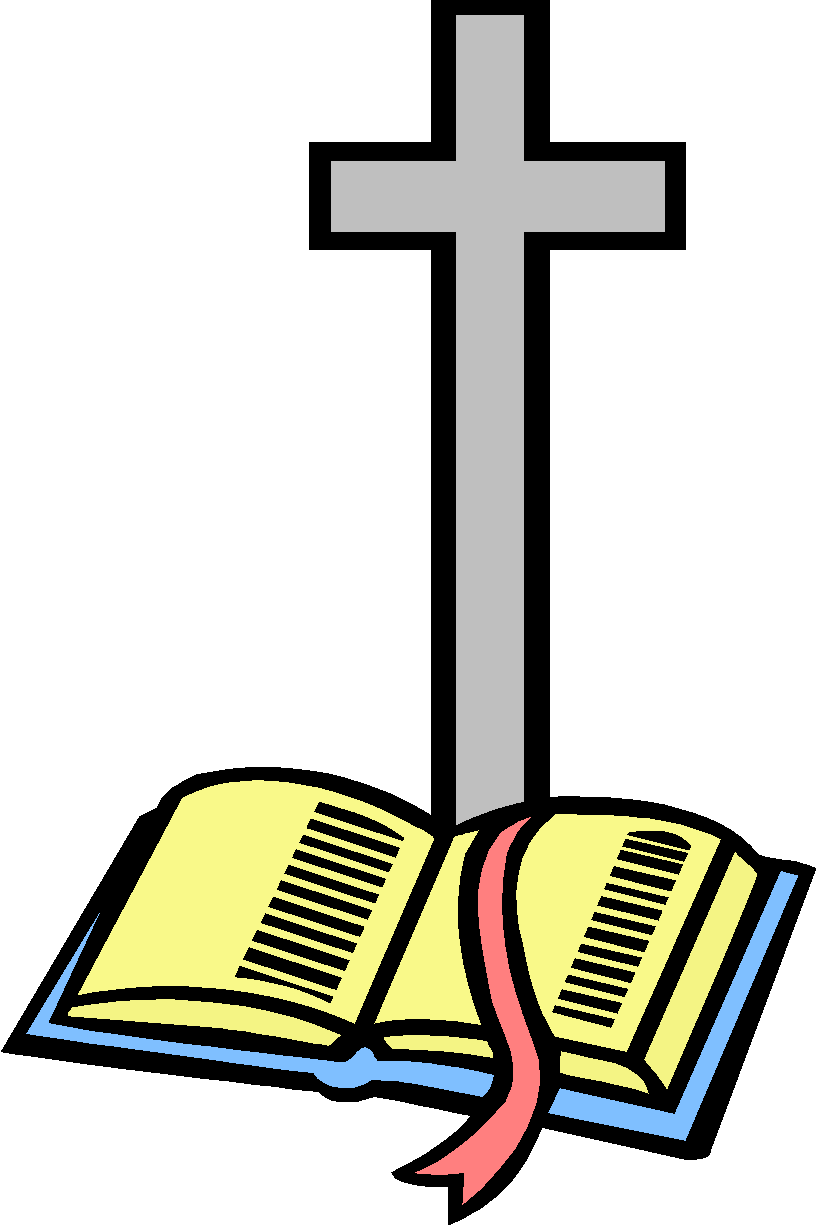 We Go Forth